Российская Академия Образования
Научно-методическая вертикаль обновления содержания образования: соотношение активности и ответственности.
Виктор Стефанович Басюк, заместитель президента РАО
18 мая 2017 г.
1
Обновление содержания:  поиске парадигмы системы обновления
Новейший период развития российской системы образования проходил под эгидой поиска источников, элементов нового содержания, а также механизмов его обновления
2
Закон «Об образовании в Российской Федерации»
Ответственность образовательной организации за разработку и реализацию основной образовательной программы – основного носителя содержания
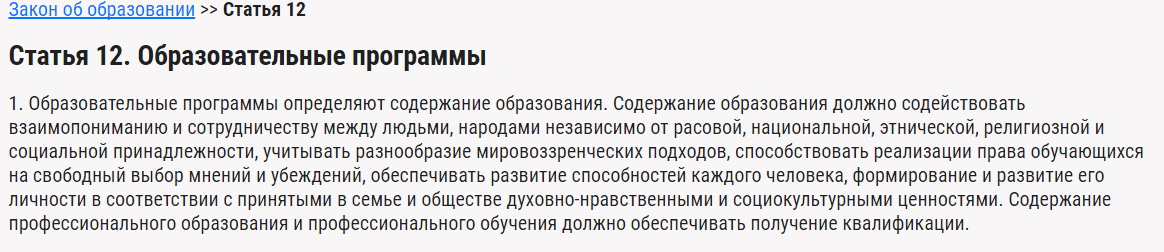 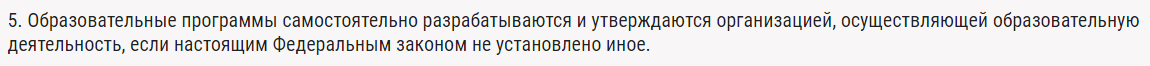 3
Главное условие позитивного результата от творческой свободы в определении содержания является качества педагогического корпуса
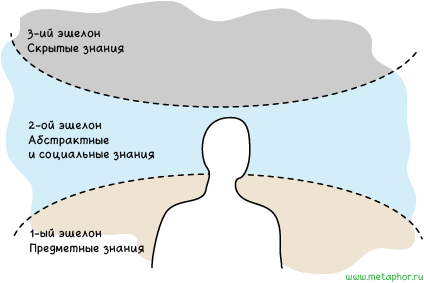 4
Риски свободы
5
Модель системы обновления содержания
Этап формирования Предложения по обновлению
Этап экспертизы предложений
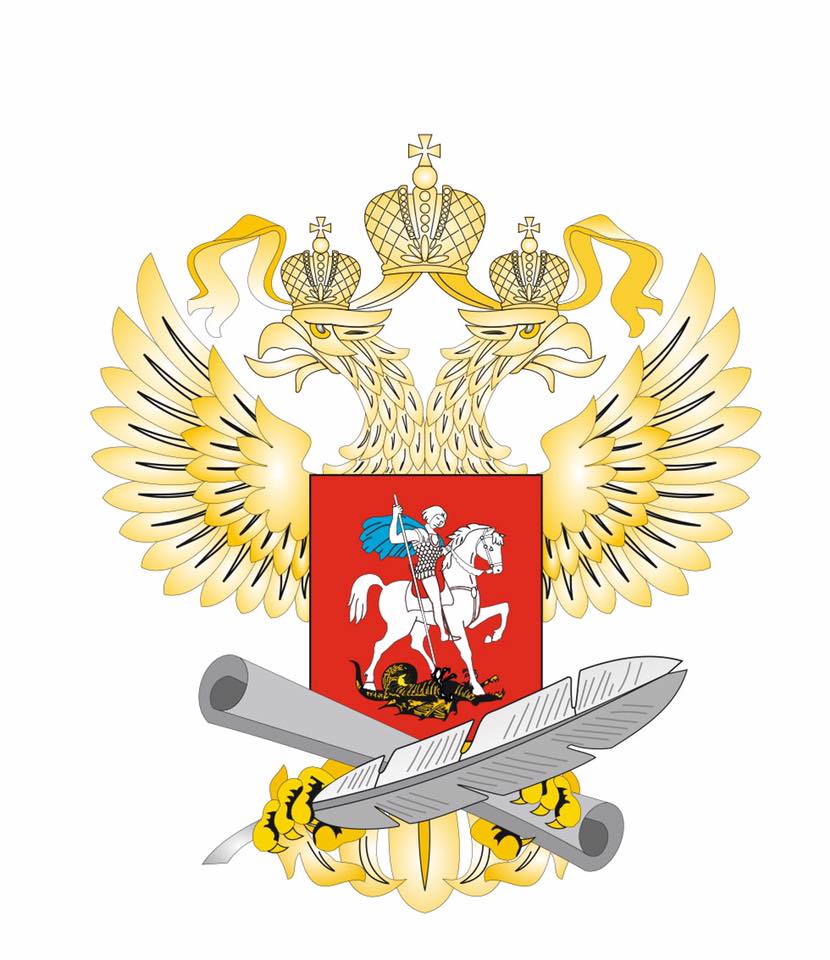 РАН
Научная экспертиза РАН
Педагогическая экспертиза РАО
РАО
Общественно-профессиональная экспертиза УМО
Минобрнауки РФ
Иные источники
ОИГВ
Ассоциации учителей
6
Спасибо за внимание!